APQC BP1 FrameworkFinancial Management Part II
ICT Offer-BP1 Design Strategy and Vision 
Universal Federal>State/Tribal>County>City
Business Architect International bridge between BA and EA
Lisa Martinez 408.638.9016 Copyright @ 2014 Wicked Design Solutions
All offers or New Business Planning Conclusions – Takeaways
The materials are multi-purpose and primarily sourced from an industry standard system of record rather than internally or in house.  
Real World = Objective 
in an offer the majority of the answers will apply to each offer.  
Create the unique offer based on the conclusion of the offer maturity.  
Fit for Purpose = Subjective 
Functional view compared to real world projections
Maturity (10/20/30) of an offer according to the market readiness and internal investment risk are universal
Real World/Objective – sources will prevent revenue or audit findings and improve the success of any new innovation.   
Using the classification of three distinct types of risk allows management and responses to changes based on the risk.
Fit for Purpose/Subjective – exposes the culture for executive awareness
Lisa Martinez 408.638.9016 Copyright @ 2014 Wicked Design Solutions
1. Define the offer
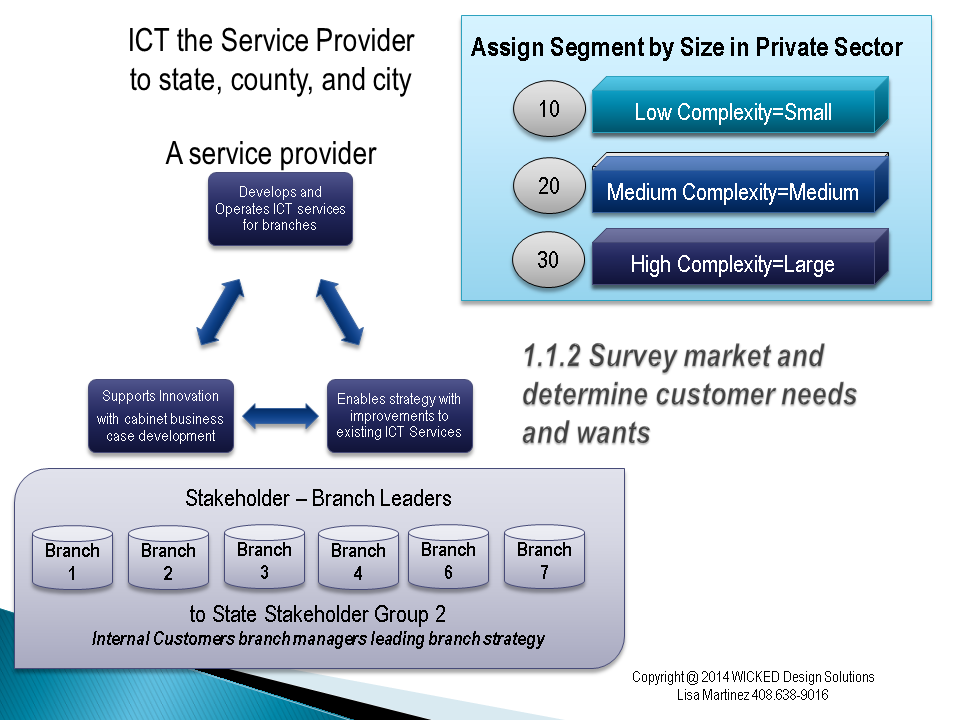 A minimum viable system
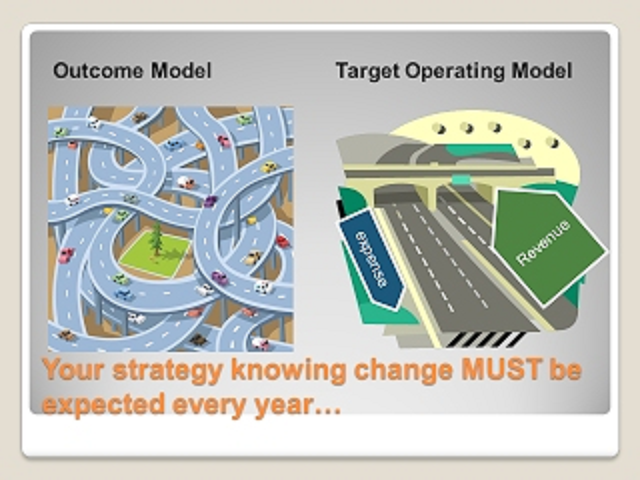 Doing more with less
Going from chaos and low value 
Increasing citizen outcomes
Moving to a self governing model
Minimum Outcomes-Students
Chaos to Performance
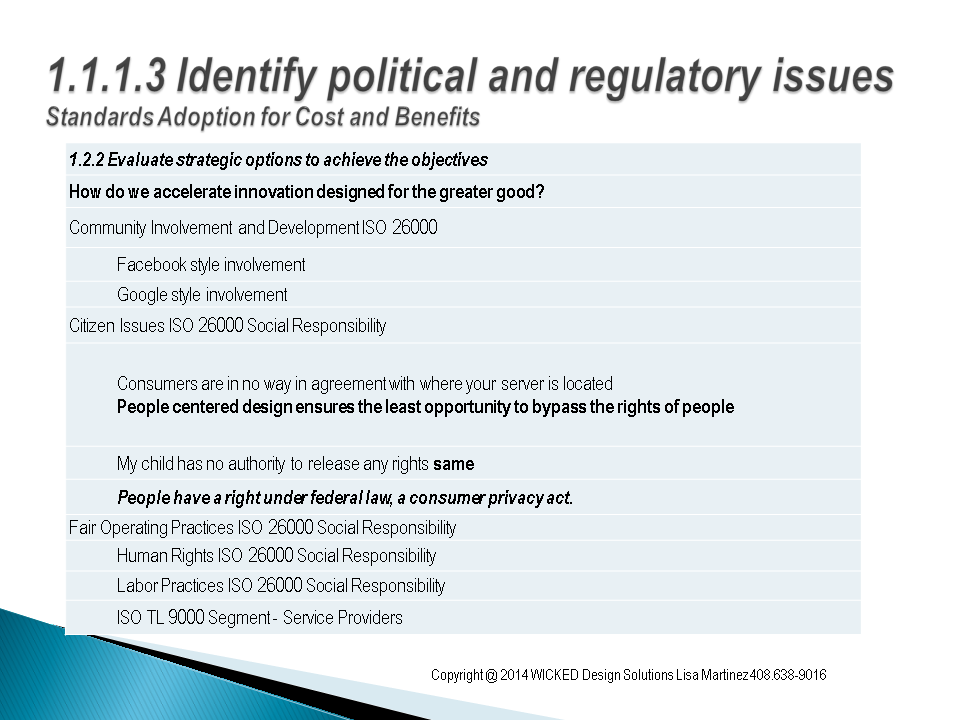 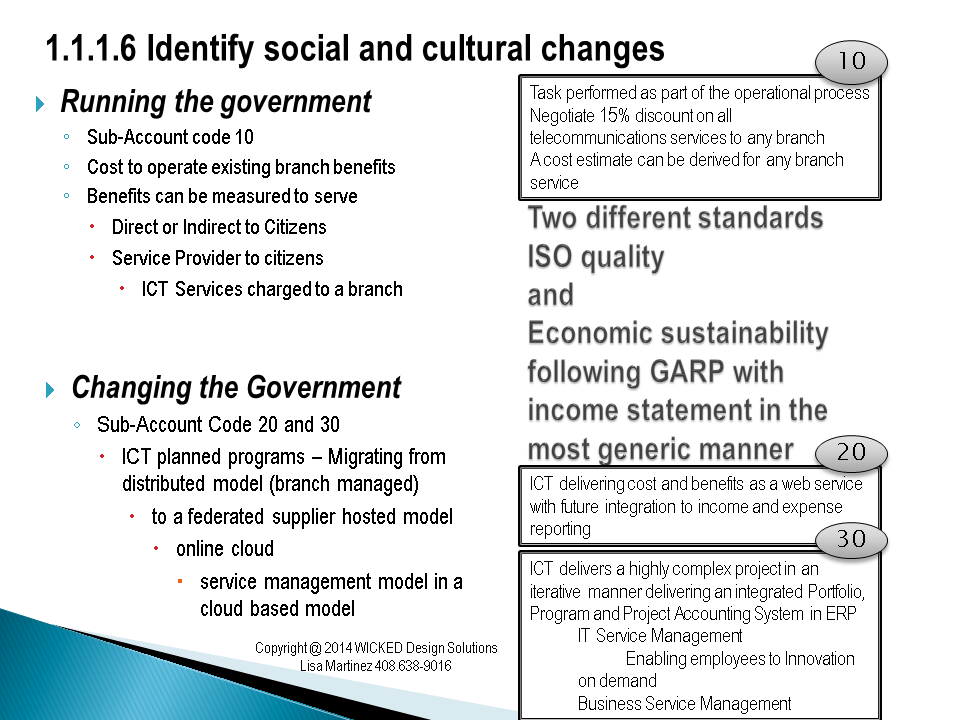 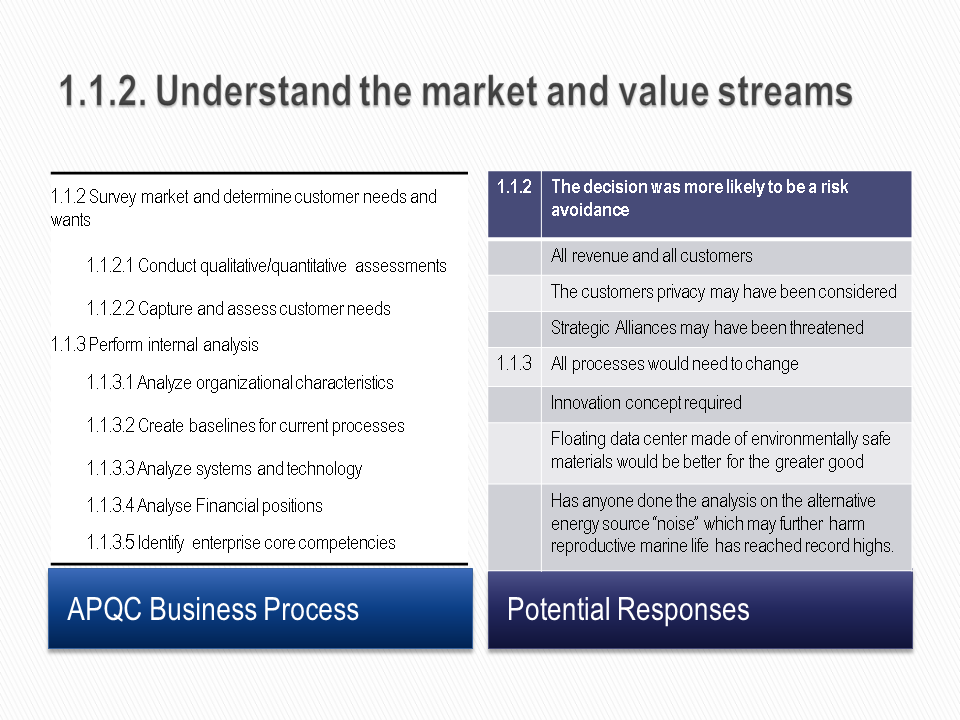 Lisa Martinez 408.638.9016 Copyright @ 2014 Wicked Design Solutions
1.1.2. Survey Market and Customer
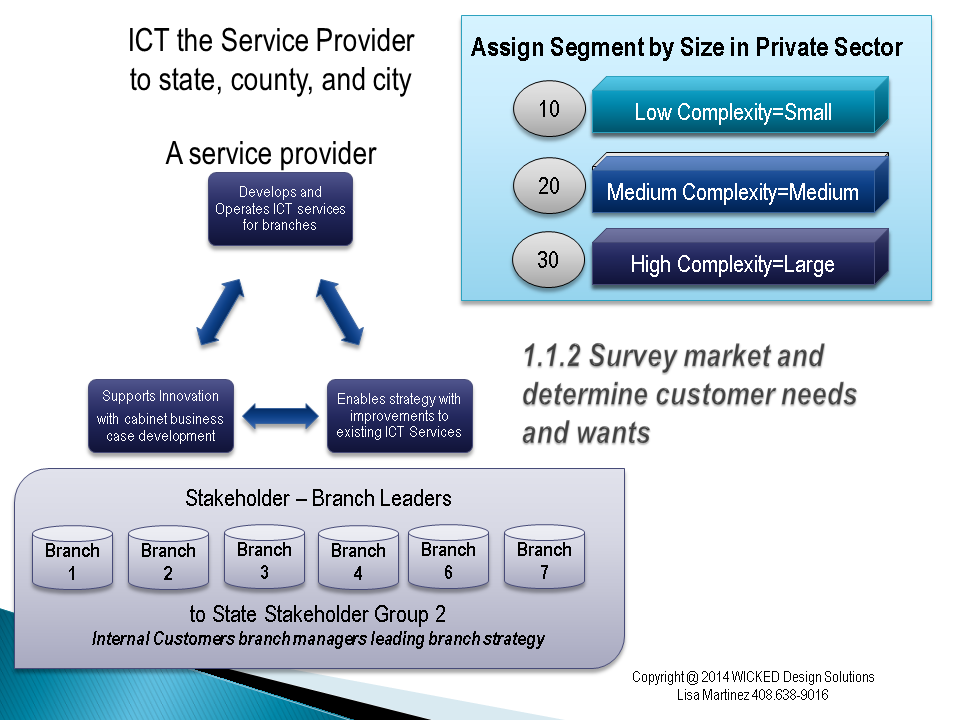 Cost to Build the offers
Offer Management Capability
Enables an 
Expense/Cost Transaction Capability
Lisa Martinez 408.638.9016 Copyright @ 2014 Wicked Design Solutions
An innovation incubator - Healthcare Building Capacity - Student Shared Service Centers
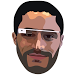 Lisa Martinez 408.638.9016 Copyright @ 2014 Wicked Design Solutions
Managing Financial Assets ConsistentlyAccountable by Design
Assume all organizations must acquire the funds to run their programs
10 – Operate or Run programs 
We know how to deliver and there are no changes pending
20 – Changes are nominal but disruptive and human change must be executed 
30 – Transformation and mental models require extensive buy in
Assume all organizations must benefit people or planet

10 – Risk is low to the people and planet
All unknowns - mitigated
20-Risk is medium as improvements to operational processes are introduced 
30-Risk Is high with new innovation being introduced.
Cost or Expense – Reduction from Budget
Benefits or Revenue – Increase to income
**30 – Materiality is true or must be assumed for accounting or reporting to the SEC
Lisa Martinez 408.638.9016 Copyright @ 2014 Wicked Design Solutions
Supplier Cost of Goods – Operational Expense Transaction Capability Strategy into Execution of Operational Objectives
Direct Title IV programs – direct is 30 
Proven in Washington State
Kinship and Foster Care
Foster care and Kinship
Child and Family Services
Changing to improve 
Child and Family  Services
TANF
Lisa Martinez 408.638.9016 Copyright @ 2014 Wicked Design Solutions
[Speaker Notes: Title IV-A (TANF: Temporary Assistance for Needy Families)
Title IV-B (Child and Family Services)
Title IV-D (Child Support and Establishment of Paternity)
Title IV-E (Foster Care, Adoption Placement, and Kinship Guardianship Assistance)]
Maturity - Lakota Title IV – A, B, D, and EExpense Transaction Capability – Reduce Income(debit) – Foster Care, Disability or TANF
Kinship and Foster Care
Child and Family Services
TANF
Lisa Martinez 408.638.9016 Copyright @ 2014 Wicked Design Solutions
Lakota - Health and SafetyOnline Food Program
Direct Federal Funding Child and Adult Food Program
Crisis Management - Readiness
Kinship and Foster Care
Child and Family Services
TANF
Lisa Martinez 408.638.9016 Copyright @ 2014 Wicked Design Solutions
[Speaker Notes: Title IV-A (TANF: Temporary Assistance for Needy Families)
Title IV-B (Child and Family Services)
Title IV-D (Child Support and Establishment of Paternity)
Title IV-E (Foster Care, Adoption Placement, and Kinship Guardianship Assistance)]
Enjoying the Benefits
Revenue/Benefits Transaction Capability
Plus on the income statements or filing to Security Exchange Commission
Lisa Martinez 408.638.9016 Copyright @ 2014 Wicked Design Solutions
Lakota Title IV (a), (b), (d) & (e)Increase the income based on build and cost – Benefits/Revenue Transaction
Foster Care & Kinship
Child and Family Services
TANF
Lisa Martinez 408.638.9016 Copyright @ 2014 Wicked Design Solutions
Population BenefitsRevenue Transaction Capability Increase Value or Benefits
Foster Care & Kinship
Child and Family Services
TANF
Lisa Martinez 408.638.9016 Copyright @ 2014 Wicked Design Solutions
Benefits – Direct EngagementIntimacy Gradient with NIEM
A person centered design includes the person as an individual or as an agent on behalf or in a relationship with an organization or agency.
Lisa Martinez 408.638.9016 Copyright @ 2014 Wicked Design Solutions
Benefits are designed to enable-Improve Understanding the stakeholders and their motivations enables a common model
A consistent way to manage and award populations to increase their economic sustainability or wellness
A sponsor issues a specific amount for running the programs
A sponsor issues a specific amount for improving your programs 
A sponsor issues a specific amount for innovation
A consistent way to manage and re-use in a common and shareable framework
Rolls up into income statement format
+ an increase to the budget 
+ an increase to the local population as a benefit 
New services validated
Benefit Citizens
Benefit Sponsors and Providers
Enforcing Law for Citizen Rights - ImprovePublic and Private life (governance by design)
Lisa Martinez 408.638.9016 Copyright @ 2014 Wicked Design Solutions
A consistent view of the population
Population
ICT Structured Information for all government services
1. Millennium Earth Project website: http://dev.consciousglobalchange.org/icgc/
Pattern Language-Control for Access Groups In Government
Intimacy Gradient Levels (NIEM group) 
Whole government moves from high cost low 
enforcement and low effectiveness in government 
action ready using EA as the transformation opportunity 
A hierarchy of authority implies the top level rules are adopted at the lowest level
Intimacy gradient level 3 Federal
Intimacy gradient level 4 state
Intimacy gradient level 5 county
Intimacy gradient level 6 city
Intimacy gradient level 7 community 
assume Facebook, Google+, Twitter, Yahoo, Instagram, About.me with public access to minimal viable information  based on NIEM adoption.  
Local control would only be achieved through adoption of standards universally
Lisa Martinez 408.638.9016 Copyright @ 2014 Wicked Design Solutions
Social Media as a ChannelBuilding Blocks From Private Sector
Intuit, Google Play, Apple Store, Microsoft need to offer plug in to any social media platform.
Lisa Martinez 408.638.9016 Copyright @ 2014 Wicked Design Solutions
IGL07 Shared Service Co-OP Economic Life Phase II On Demand Service Offering (1099)
Proposed – Shared Service for capacity building
Ability to co-op resources from Per Cloud – Available for work
Manage yourself as an independent consultant through your per cloud
LinkedIn - get LinkedIn to offer a co-op option in user profiles. 
Prelude as an OBJECTIVE strengths based tool for building stronger teams
Small Business Centers of Excellence
Teaching students how to use online open source tools to enable small business owners to use cloud technologies before taking on the risk.  
Increase investment opportunities by adopting a common business model in the cloud for sustainability and best in class operational efficiencies.
Lisa Martinez 408.638.9016 Copyright @ 2014 Wicked Design Solutions